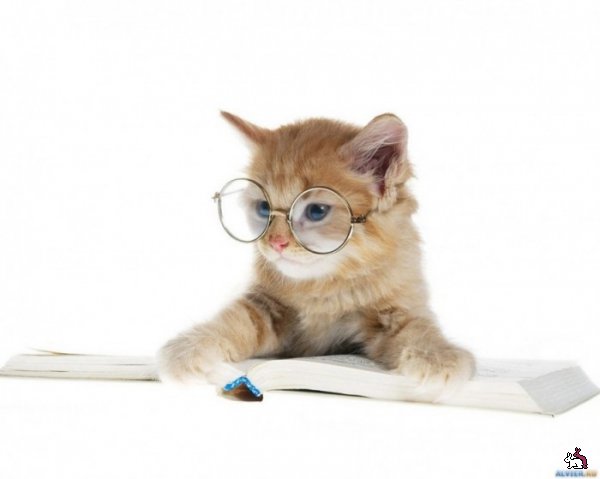 SMART
strong
kind
funny
lazy
merry